MÔN TOÁN LỚP 1
Bài 7: Hình vuông, hình tròn, hình tam giác, hình chữ nhật
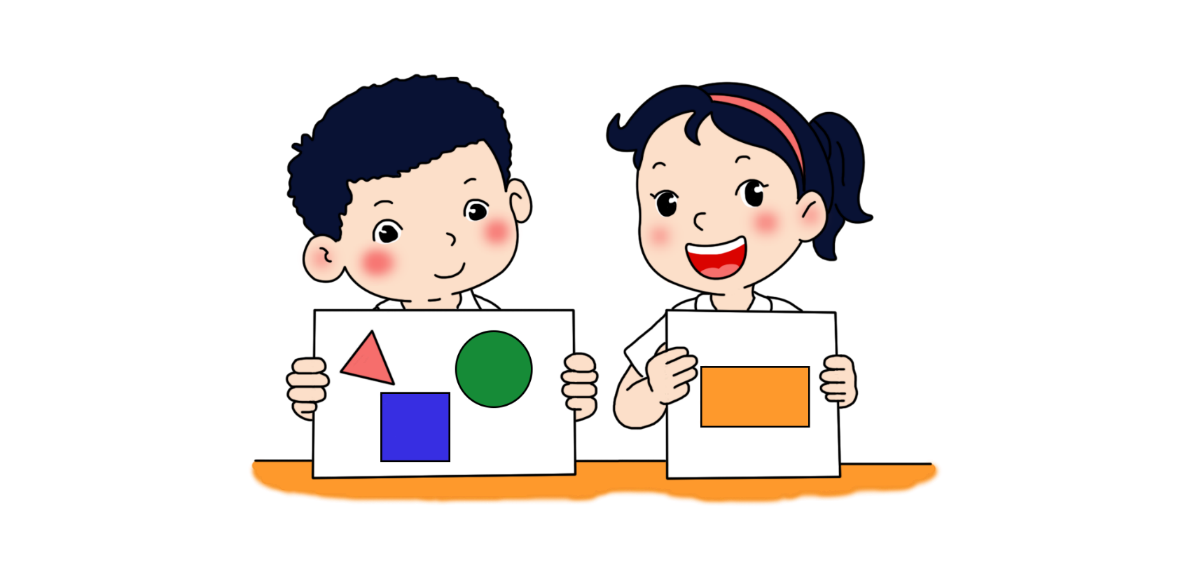 GIÁO VIÊN: Nguyễn Thị Minh Ảnh
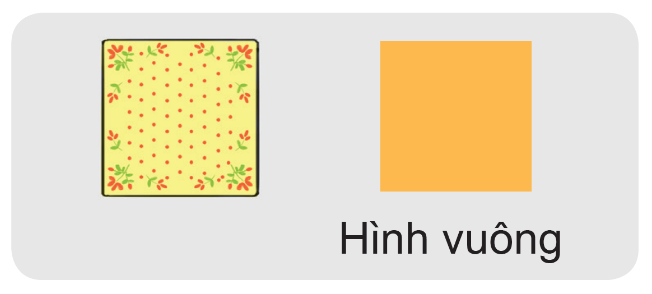 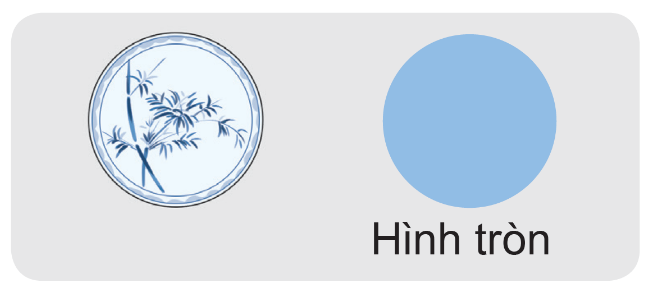 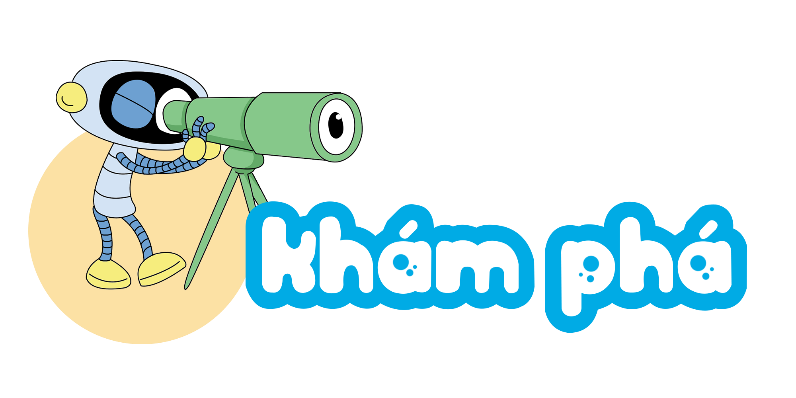 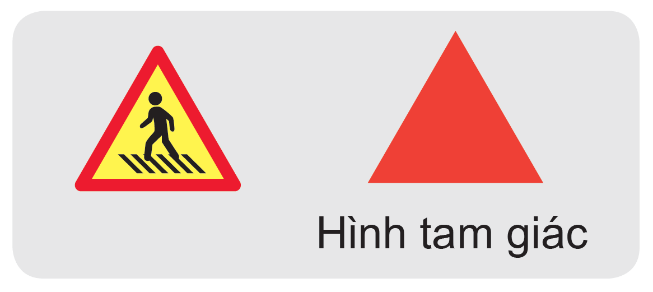 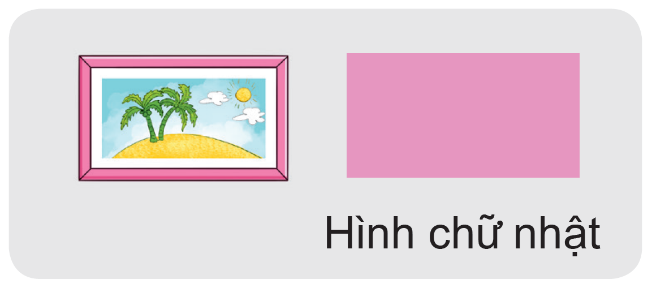 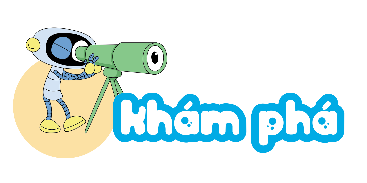 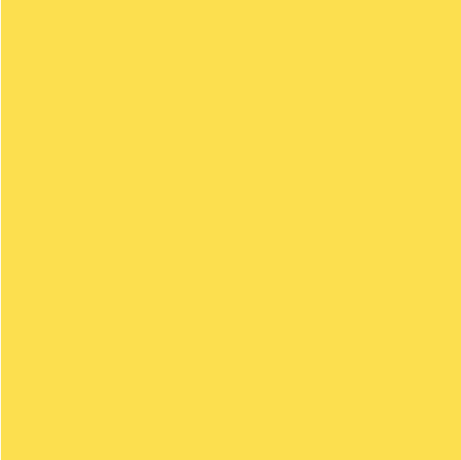 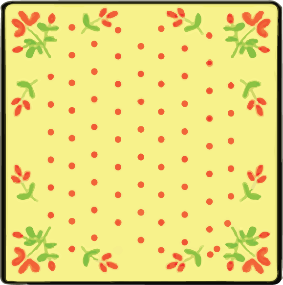 Hình vuông
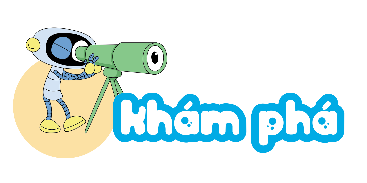 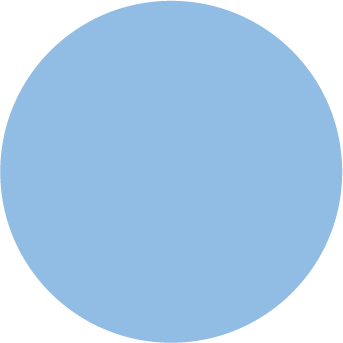 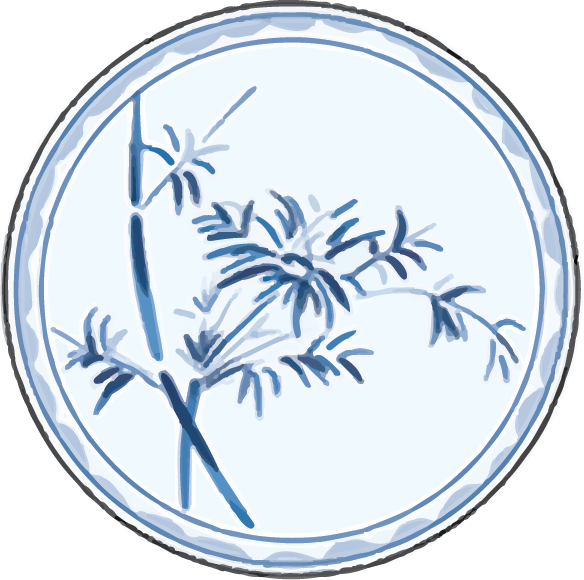 Hình tròn
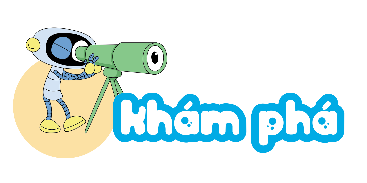 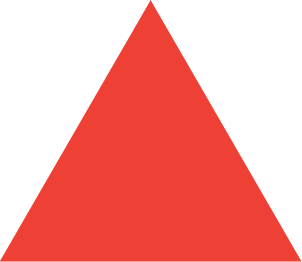 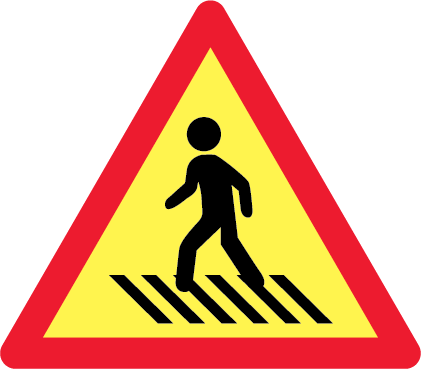 Hình tam giác
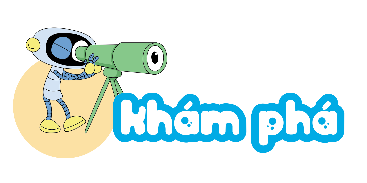 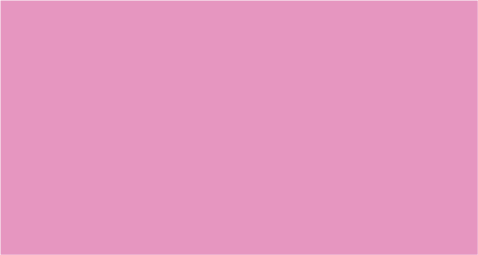 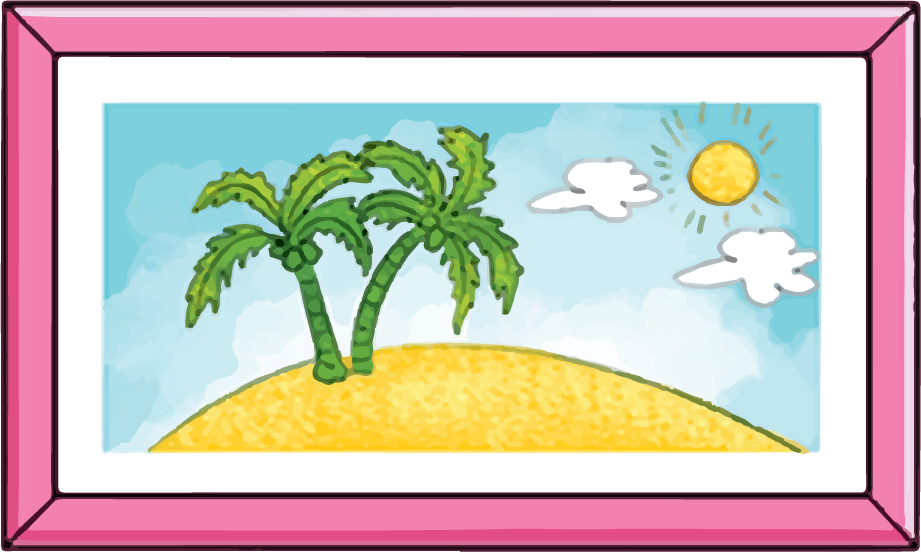 Hình chữ nhật
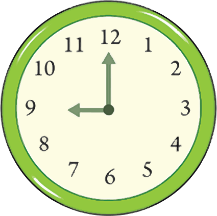 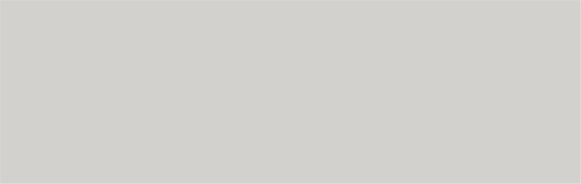 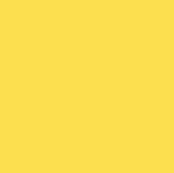 Hình vuông
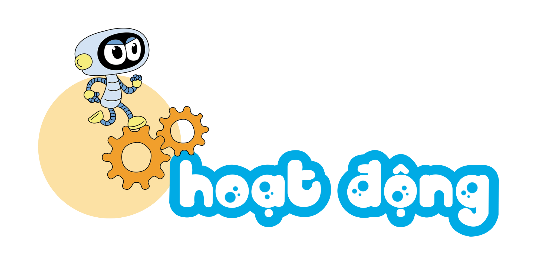 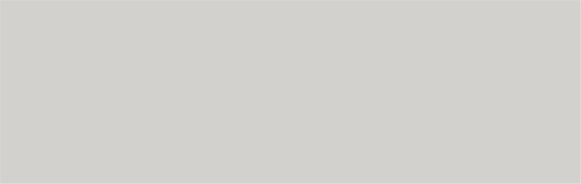 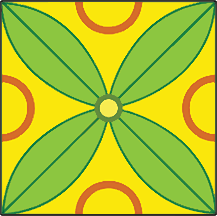 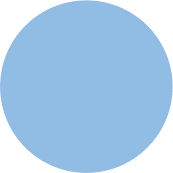 Hình tròn
Mỗi đồ vật có dạng hình gì?
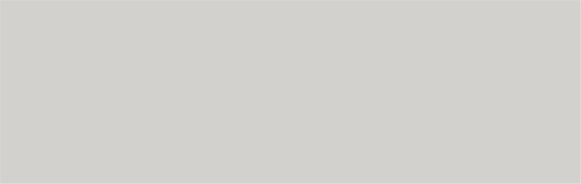 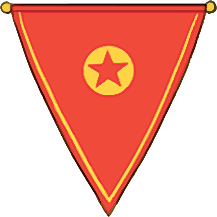 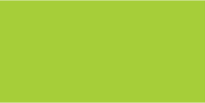 Hình chữ nhật
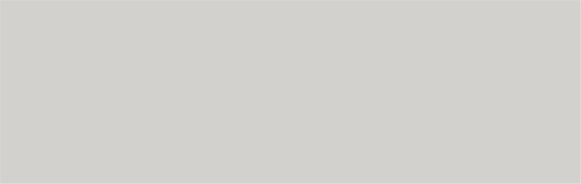 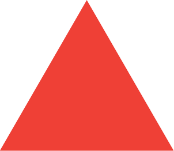 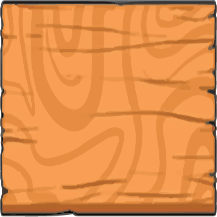 Hình tam giác
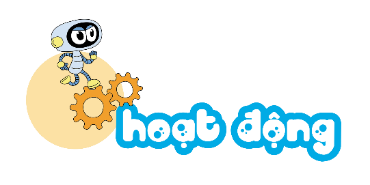 Những hình nào là hình tròn?
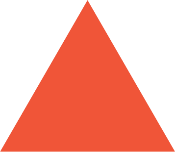 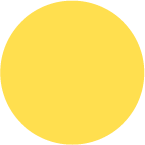 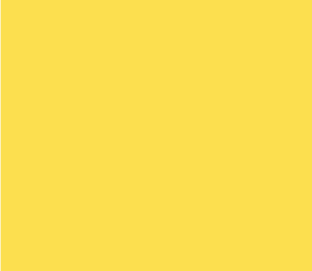 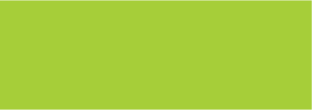 E
B
D
A
C
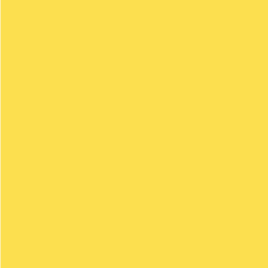 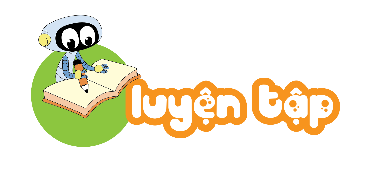 Có bao nhiêu hình:
4
?
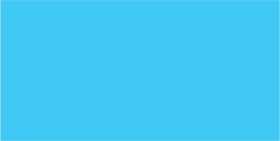 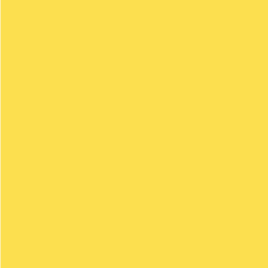 3
?
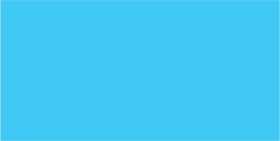 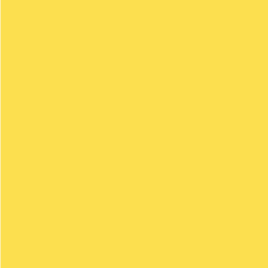 3
?
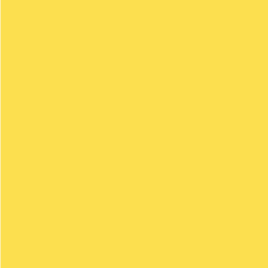 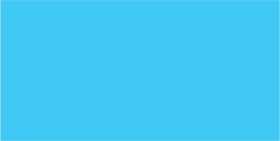 2
?
a)
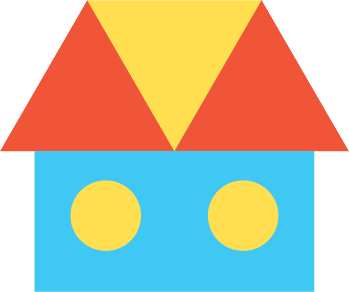 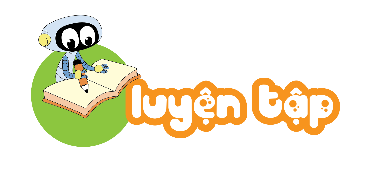 Có bao nhiêu hình vuông, hình tròn, hình tam giác, hình chữ nhật?
?
?
?
2
?
1
3
0
a)
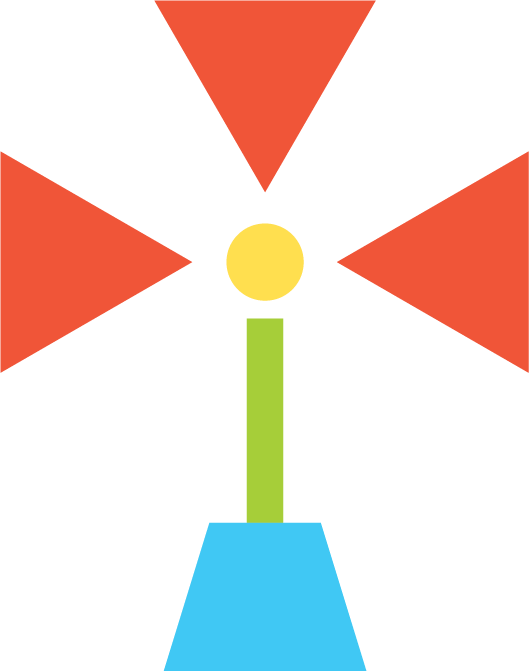 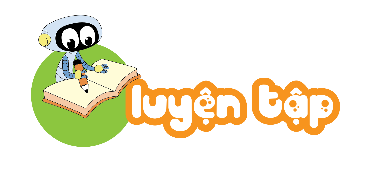 Có bao nhiêu hình vuông, hình tròn, hình tam giác, hình chữ nhật?
?
?
?
1
?
1
3
0
a)
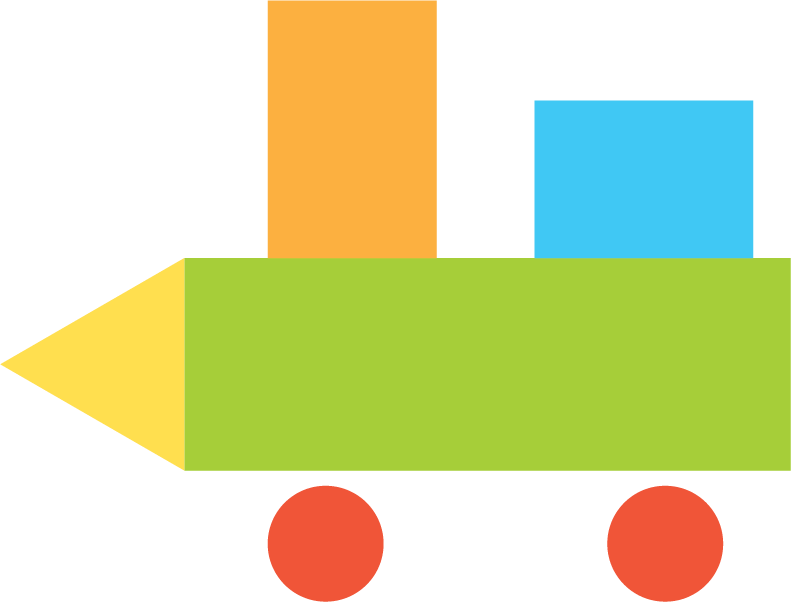 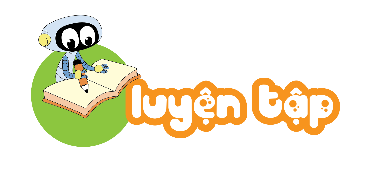 Có bao nhiêu hình vuông, hình tròn, hình tam giác, hình chữ nhật?
?
?
?
2
?
3
1
1
CẢM ƠN CÁC EM HỌC SINH ĐÃ THAM DỰ TIẾT HỌC